Проект ГЕРБ ПРИМОРСКОГО КРАЯ
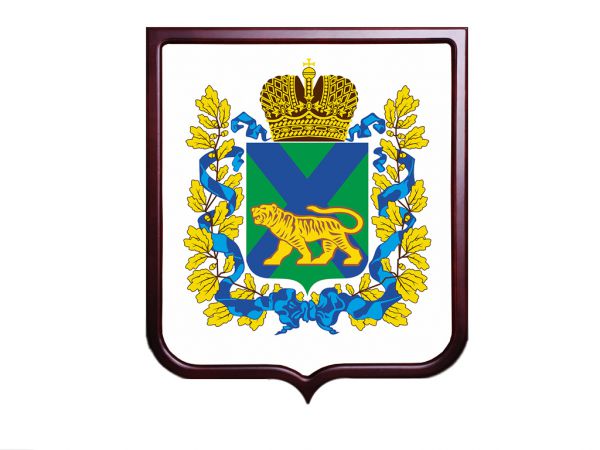 Подготовила воспитатель 
МДОБУ ЦРР – д/с №31 «Ладушки»Т.Н.Салтыкова
ГЕРБ
Герб Приморского края отражает природные и географические особенности края.
Цвет поля щита – зелёный олицетворяет пышную растительность уссурийской тайги и Приморья, является цветом надежды и изобилия.
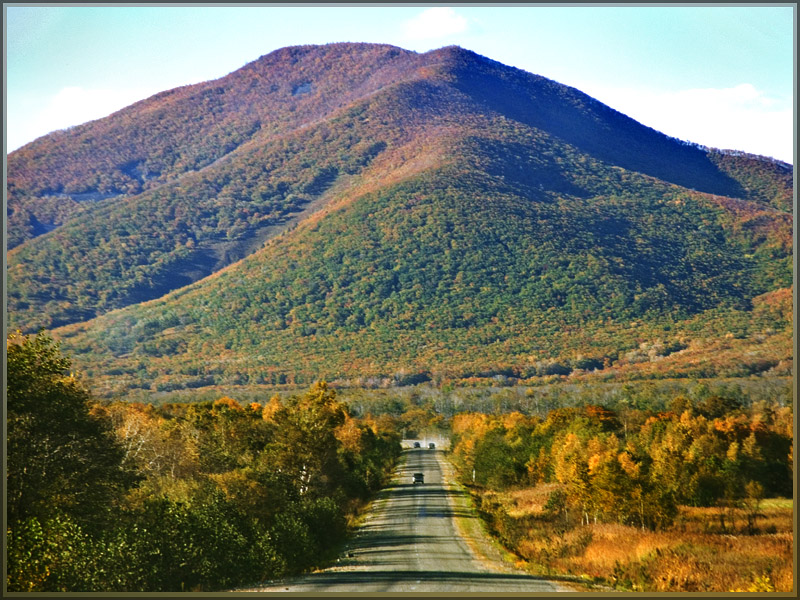 Растительный мир
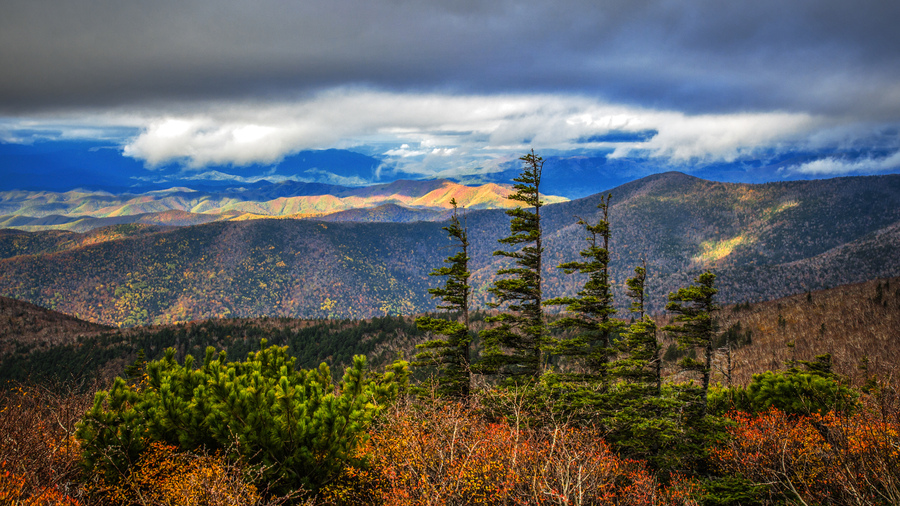 Редкие растения
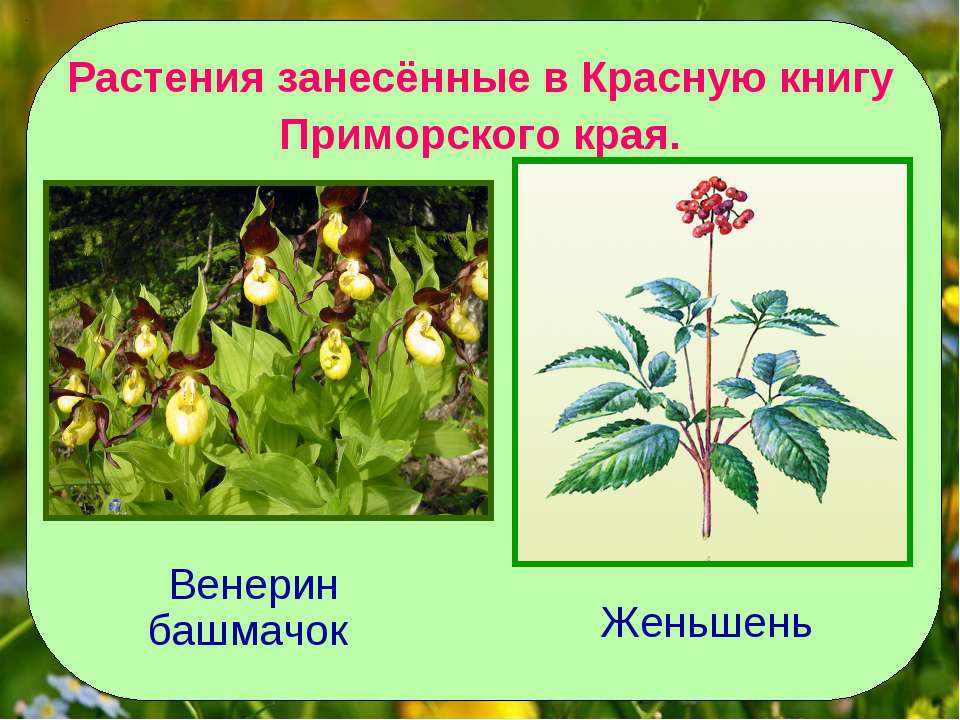 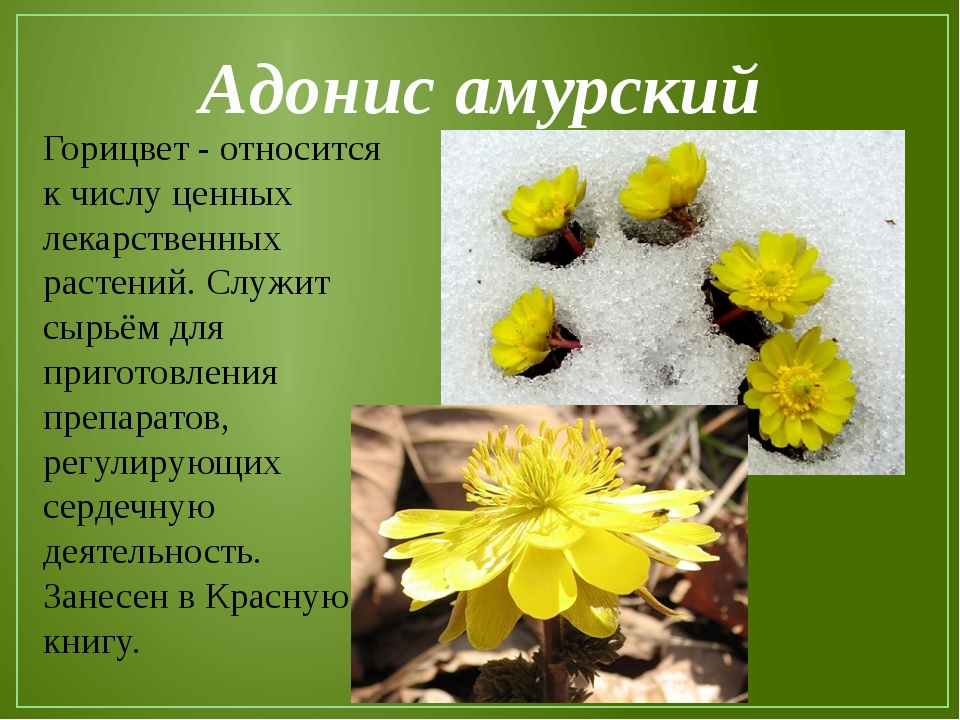 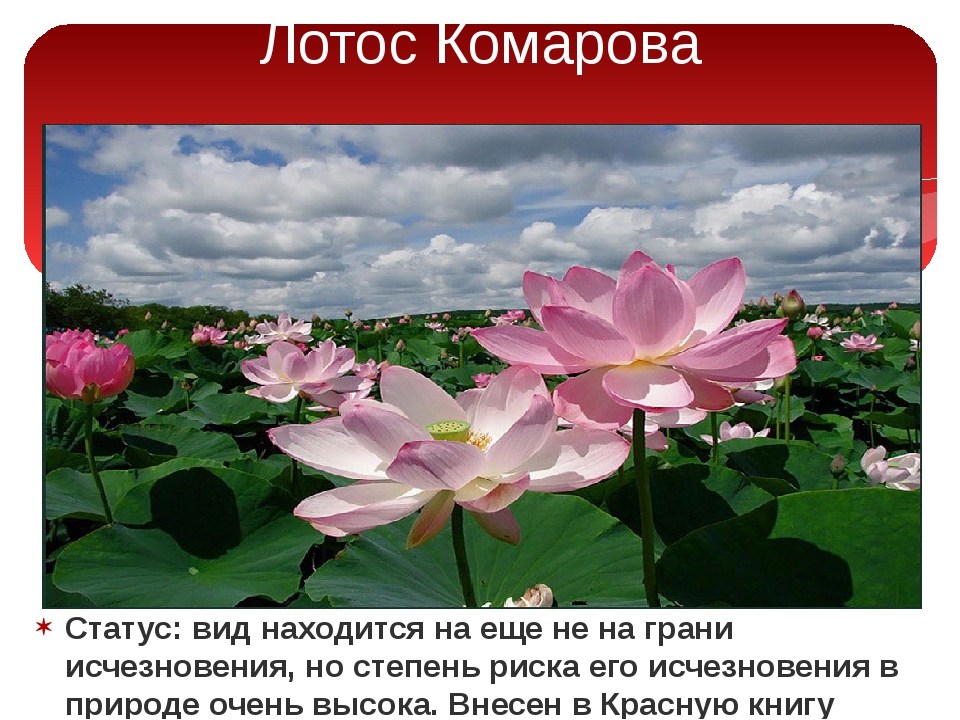 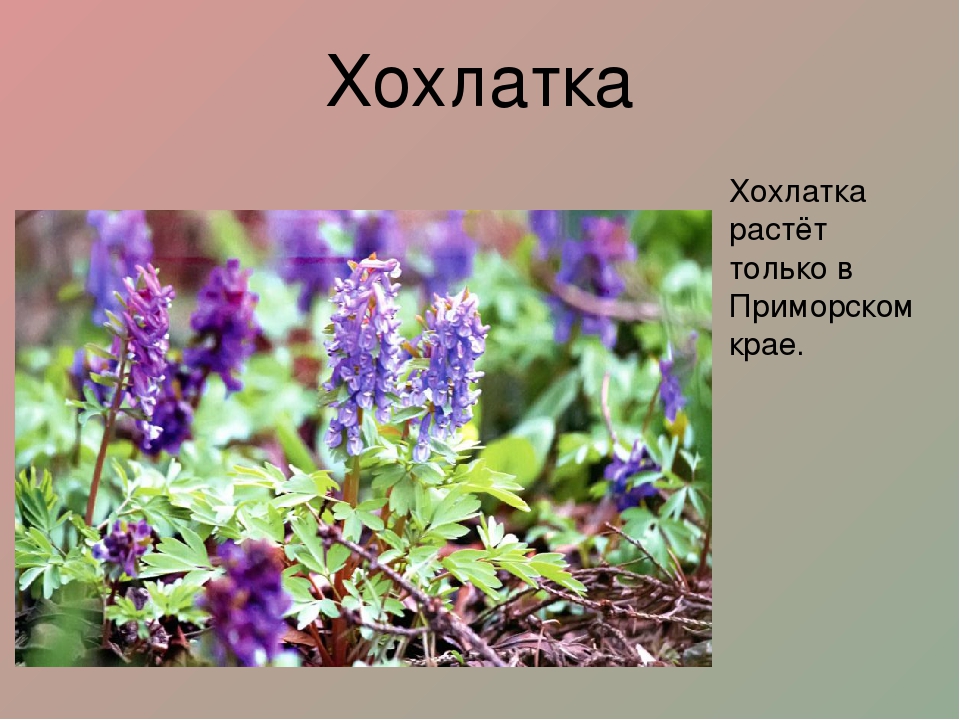 Синий Андреевский крест        на щите
Синий Андреевский крест символизирует приморское положение края и его роль в истории России как главной базы Военно-Морского флота.
Японское море
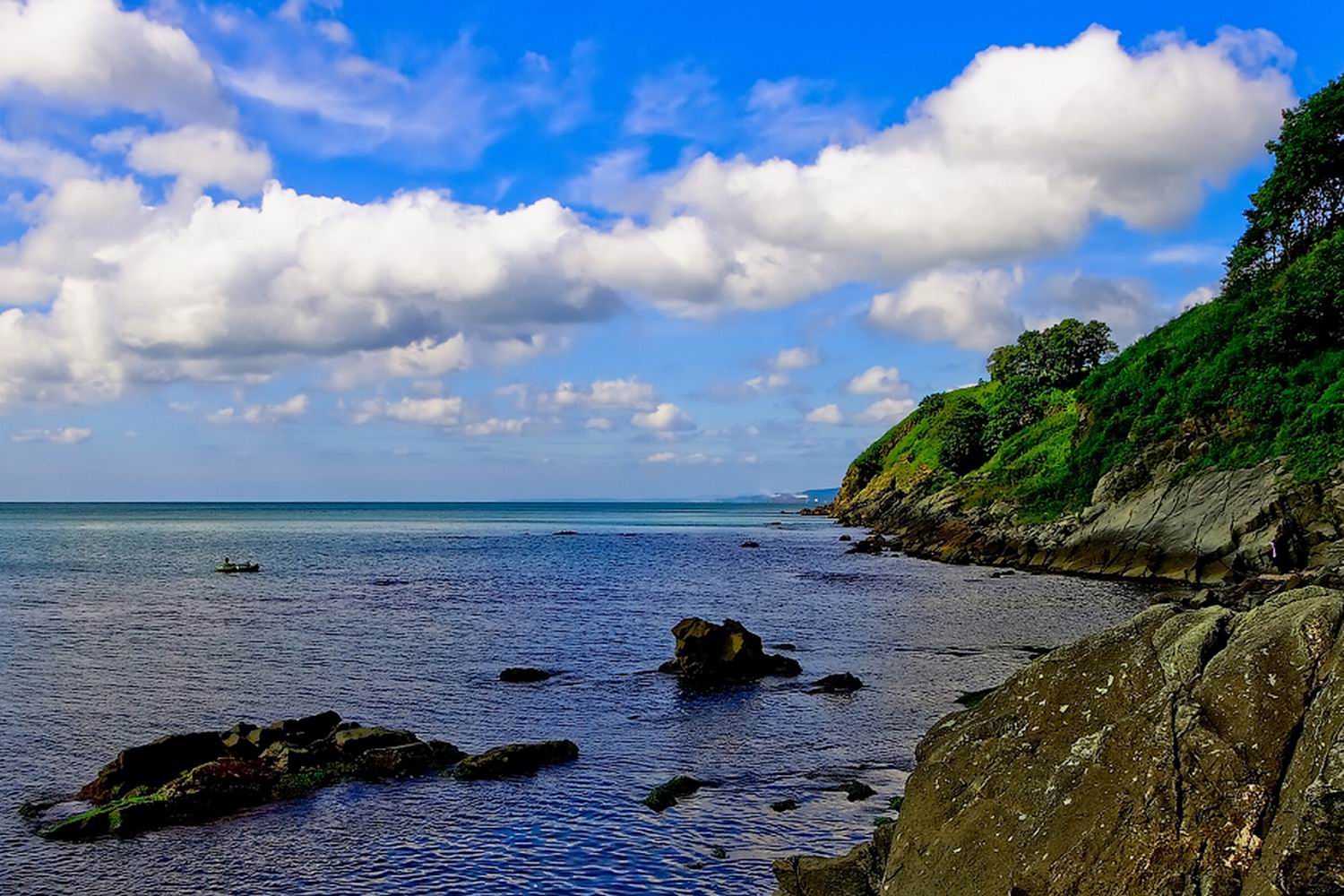 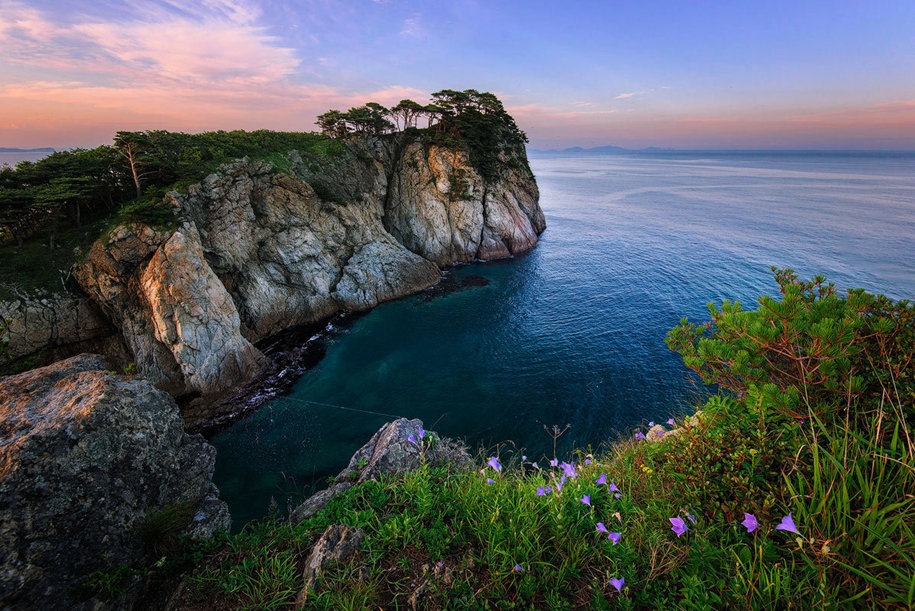 Золотой тигр
Золотой тигр символ уникальной природы края, могущества, богатства, справедливости. Хозяин приморской тайги - уссурийский тигр.
Уссурийский тигр
Животный мир Приморского края
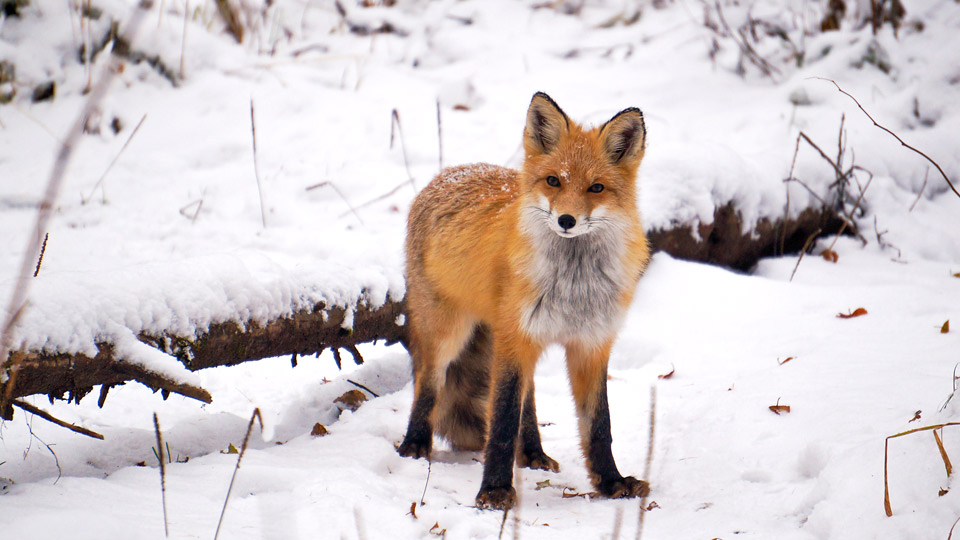 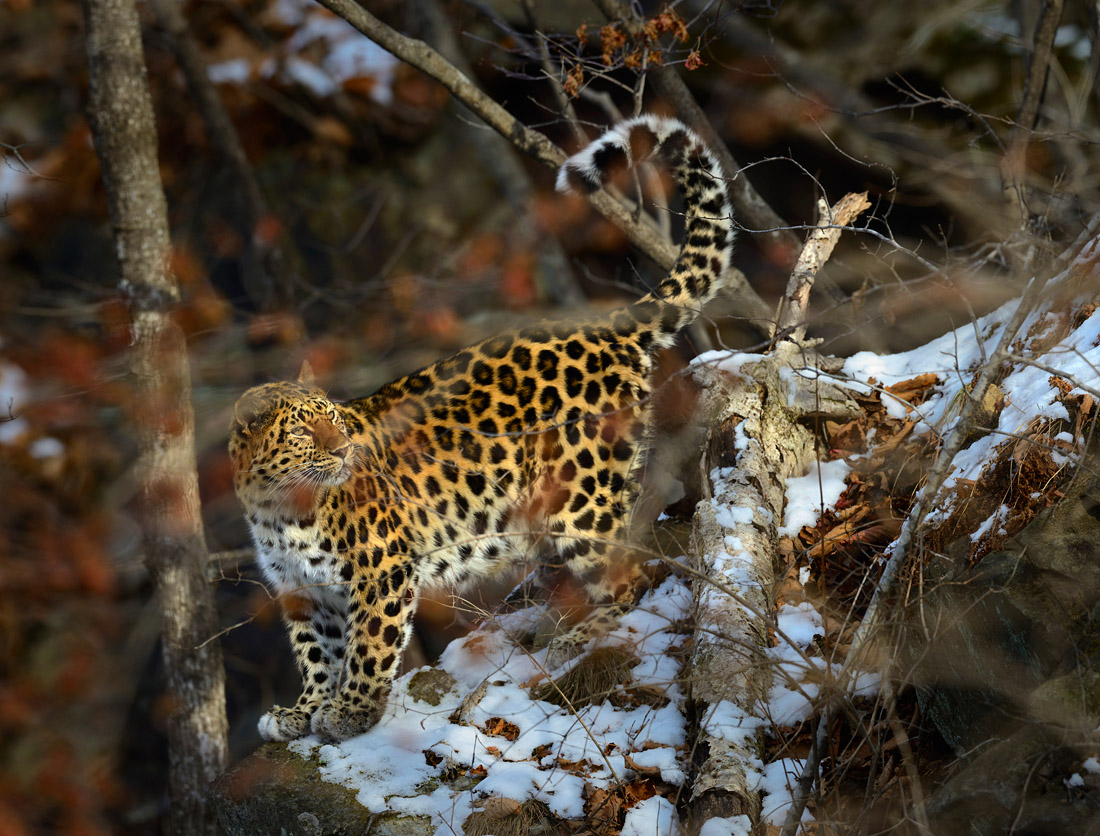 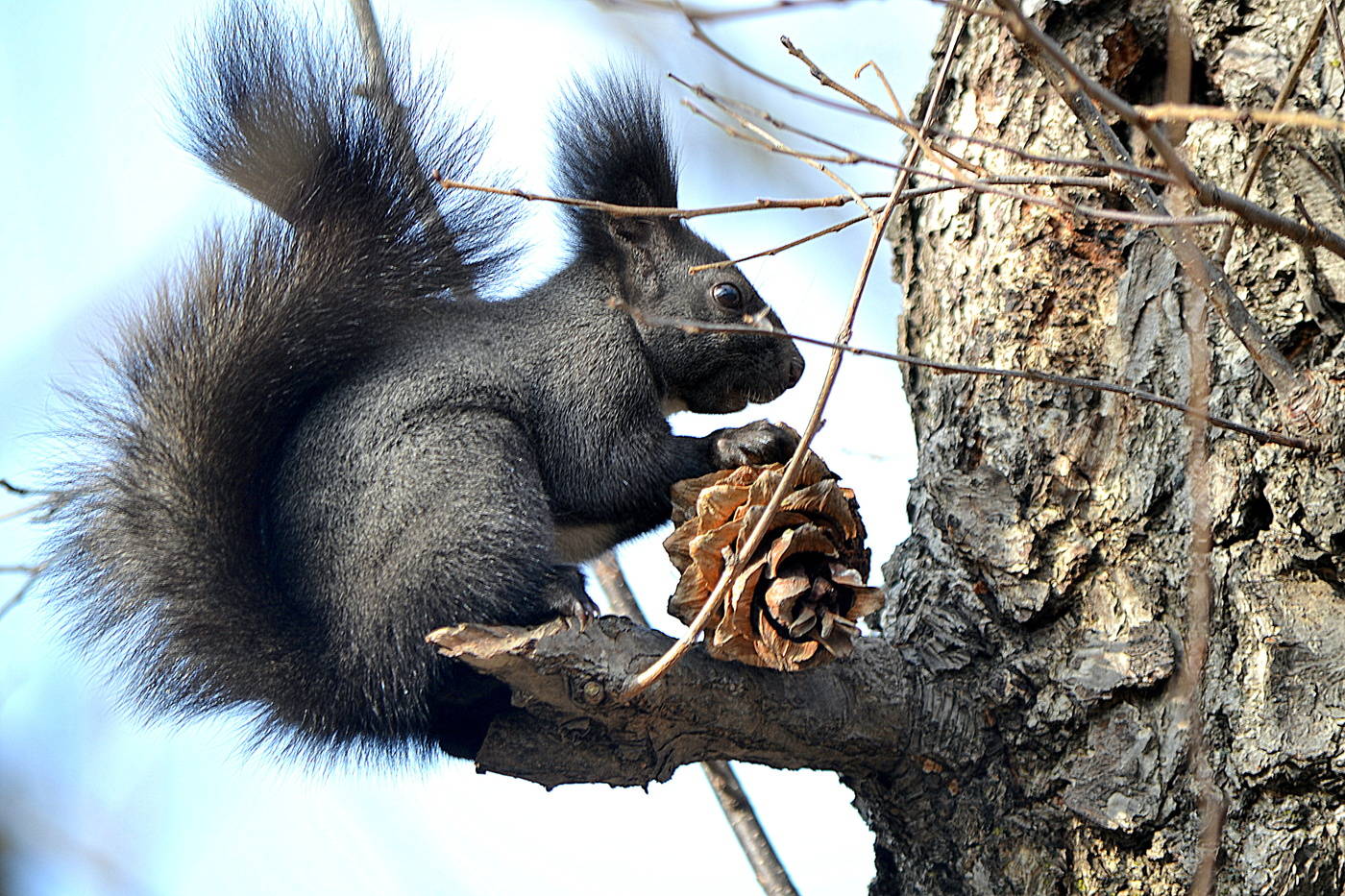 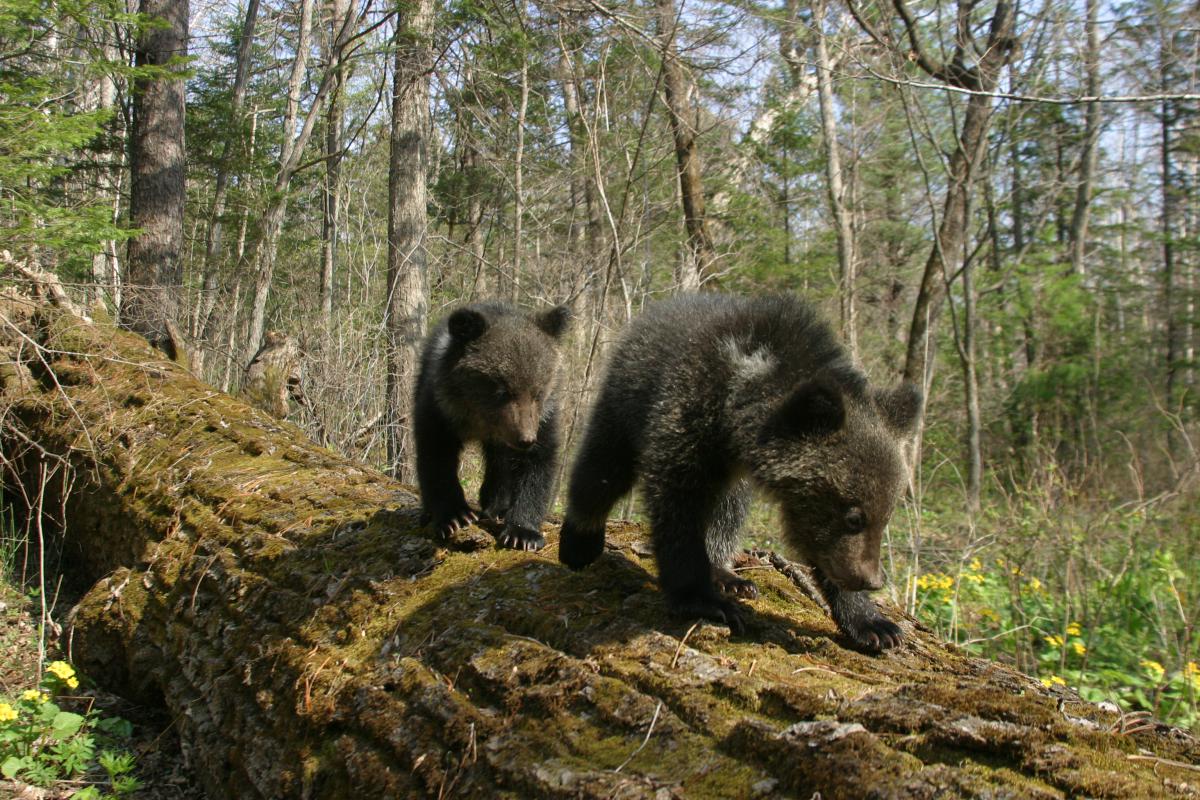 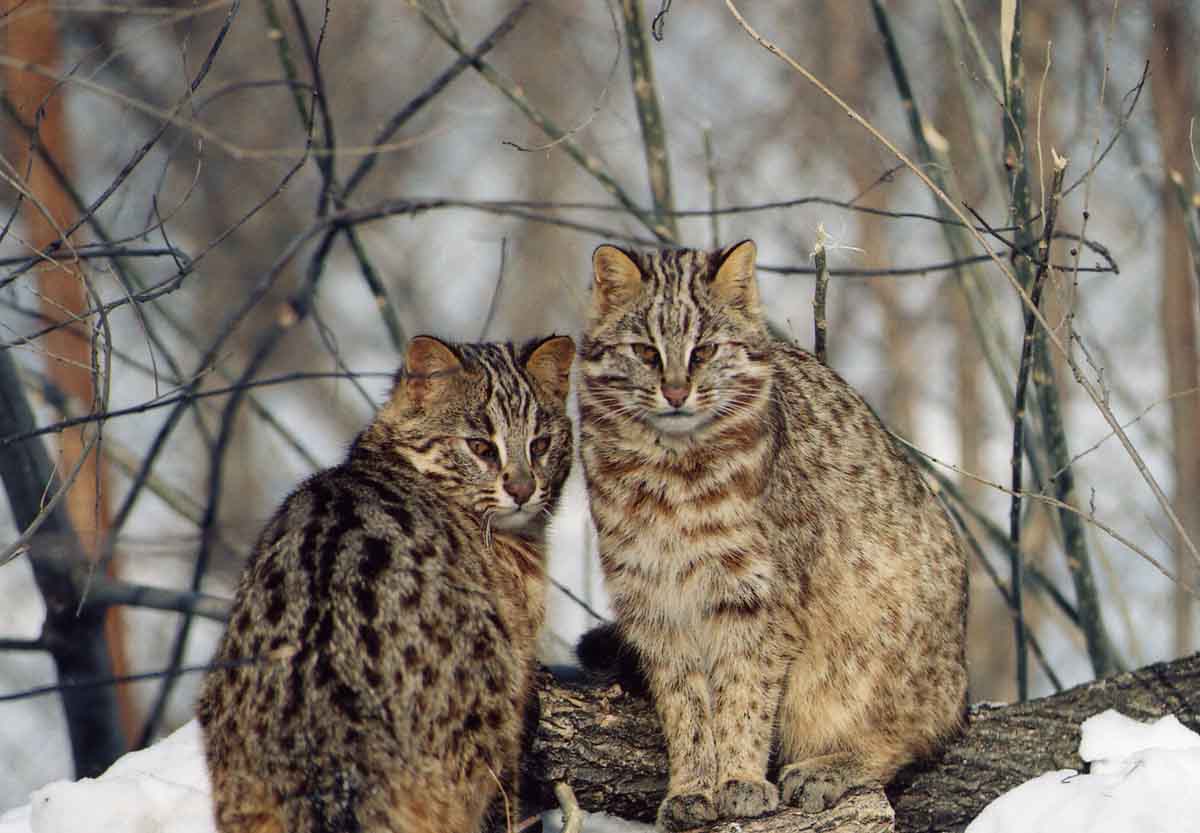 Над презентацией работали:
Дорохин Никита
Дорохина Виктория Валерьевна



Руководитель проекта: Кондратова Наталья Николаевна